Assemblée Générale
 Lion Environnement

 27 janvier 2024
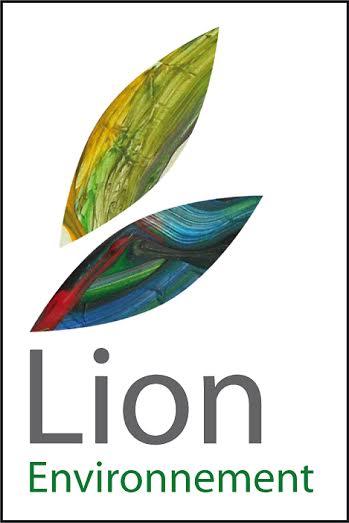 AG Lion Environnement  janvier 2024                                                                                ‹#›
Ordre du jour

Accueil
Rapport moral et rapport d'activité 2023 (présentation des activités + projets 2024)
Bilan financier 2023, approbation des comptes et prévisions 2024
Questions diverses
Élection des membres du conseil d'administration
AG Lion Environnement  janvier 2024                                                                              ‹#›
RAPPORT MORAL
AG Lion Environnement  janvier 2024                                                                                ‹#›
AMAP
AG Lion Environnement  janvier 2024                                                                                ‹#›
Maintenir l'AMAP comme un pilier de notre association avec son rendez-vous hebdomadaire
Année 2023:
Continuité avec les producteurs en place et une vente de poisson.
67 adhérents actifs fin 2023
Chiffre d'affaires 2023 avec nos producteurs : 40 k€
Paniers: moyenne 20/sem
Projets 2024:
Finalisation logiciel de commande et étude paiement
Sondage adhérents
Visite producteurs


Equipe d’organisation : Nathalie, Brigitte, Régine, Geneviève, Virginie, Fanette, Caroline, Sophie, Grégory et Bruno
AG Lion Environnement  janvier 2024                                                                                ‹#›
ART AU JARDIN
AG Lion Environnement  janvier 2024                                                                                ‹#›
ART AU JARDIN
En 2023, AAJ, c’était:
la 8ème édition
le 4 juin, le thème en était “les musiques du jardin”
plus de 1200 visiteurs (peu d’impact des animations autour du 6 juin sur la fréquentation)
7 jardins ouverts
11 formations musicales de tous styles
26 artistes-exposants (street-art, céramique, poterie, sculpture sur différents matériaux, peinture, photo, soudure, …)
une représentation théâtrale
un apéritif convivial pour clôturer la journée
… un beau soleil
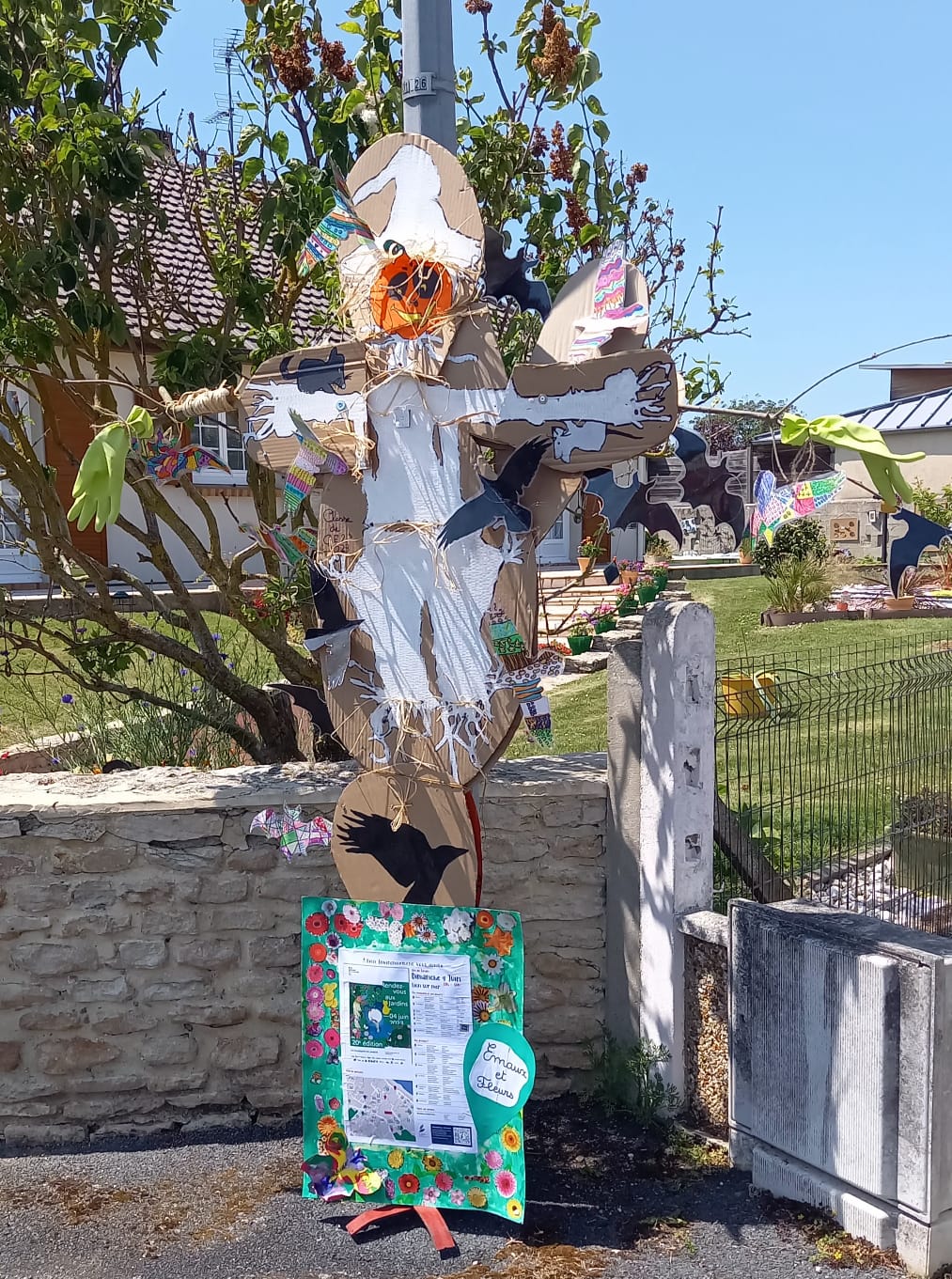 le 2 juin
le thème en sera “les 5 sens au jardin”
l’objectif d’une plus grande interaction des artistes-exposants avec le public/ l’environnement/ le thème retenu
…un grand soleil
En 2024, AAJ, ce sera:
AG Lion Environnement  janvier 2024                                                                                ‹#›
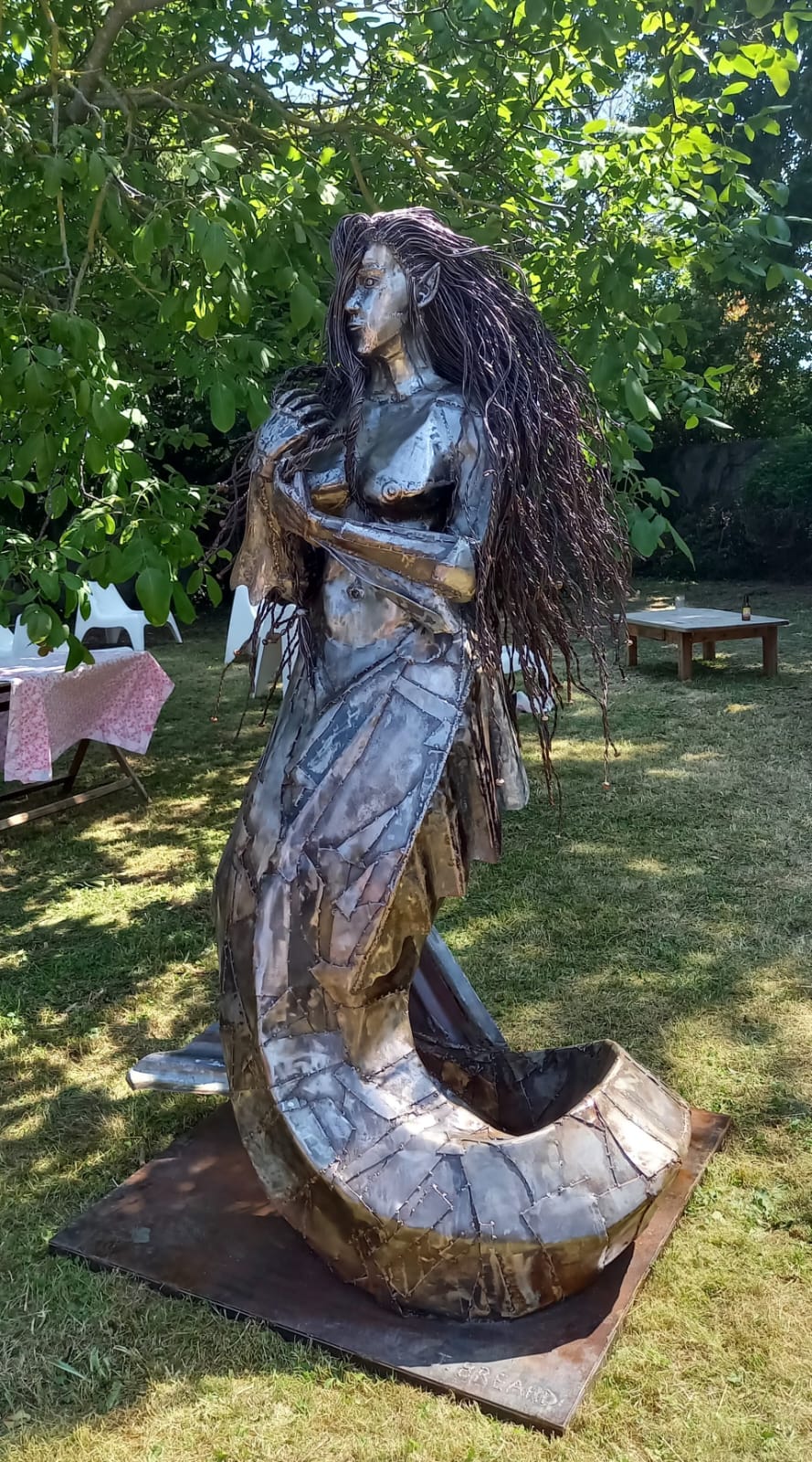 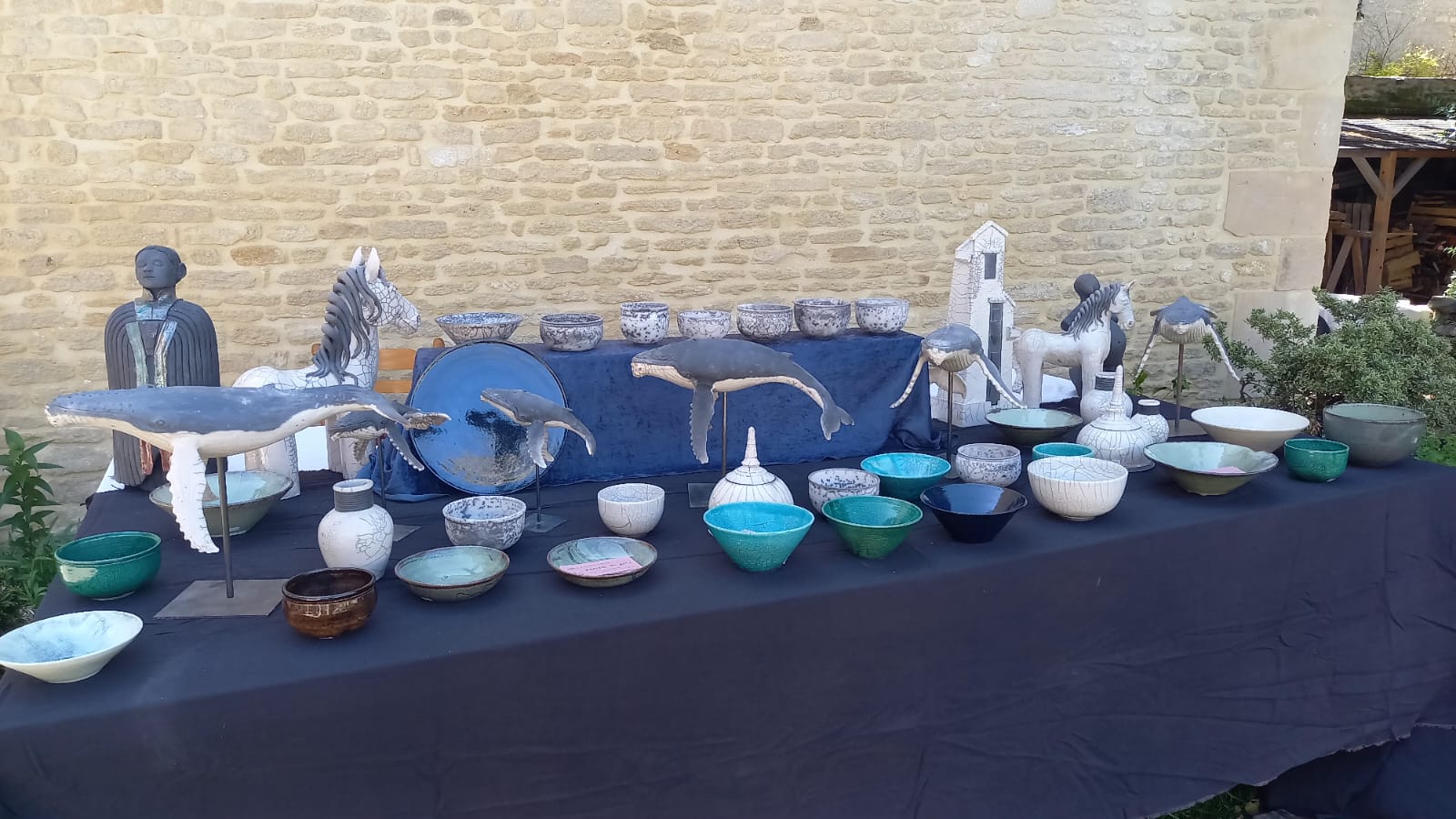 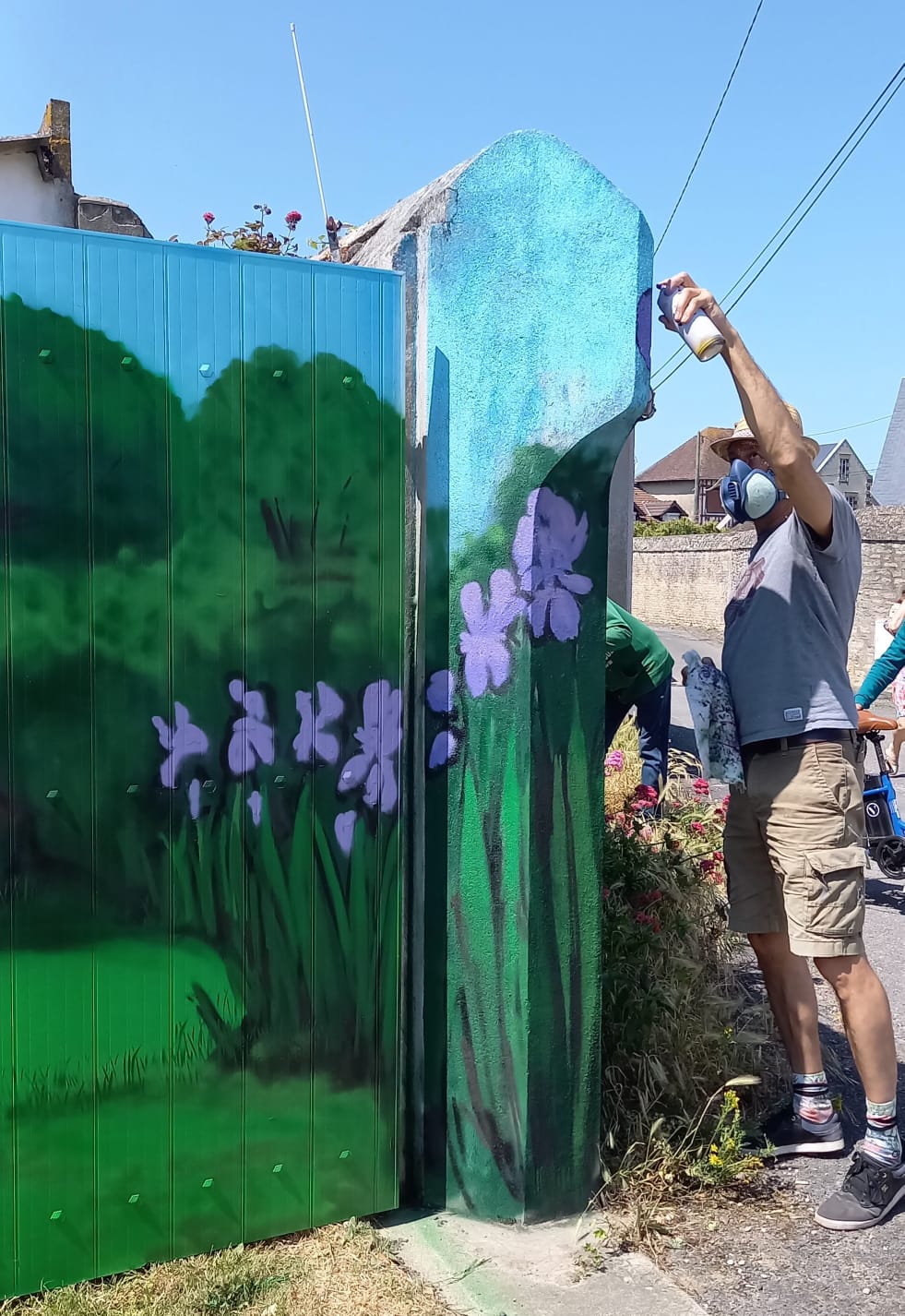 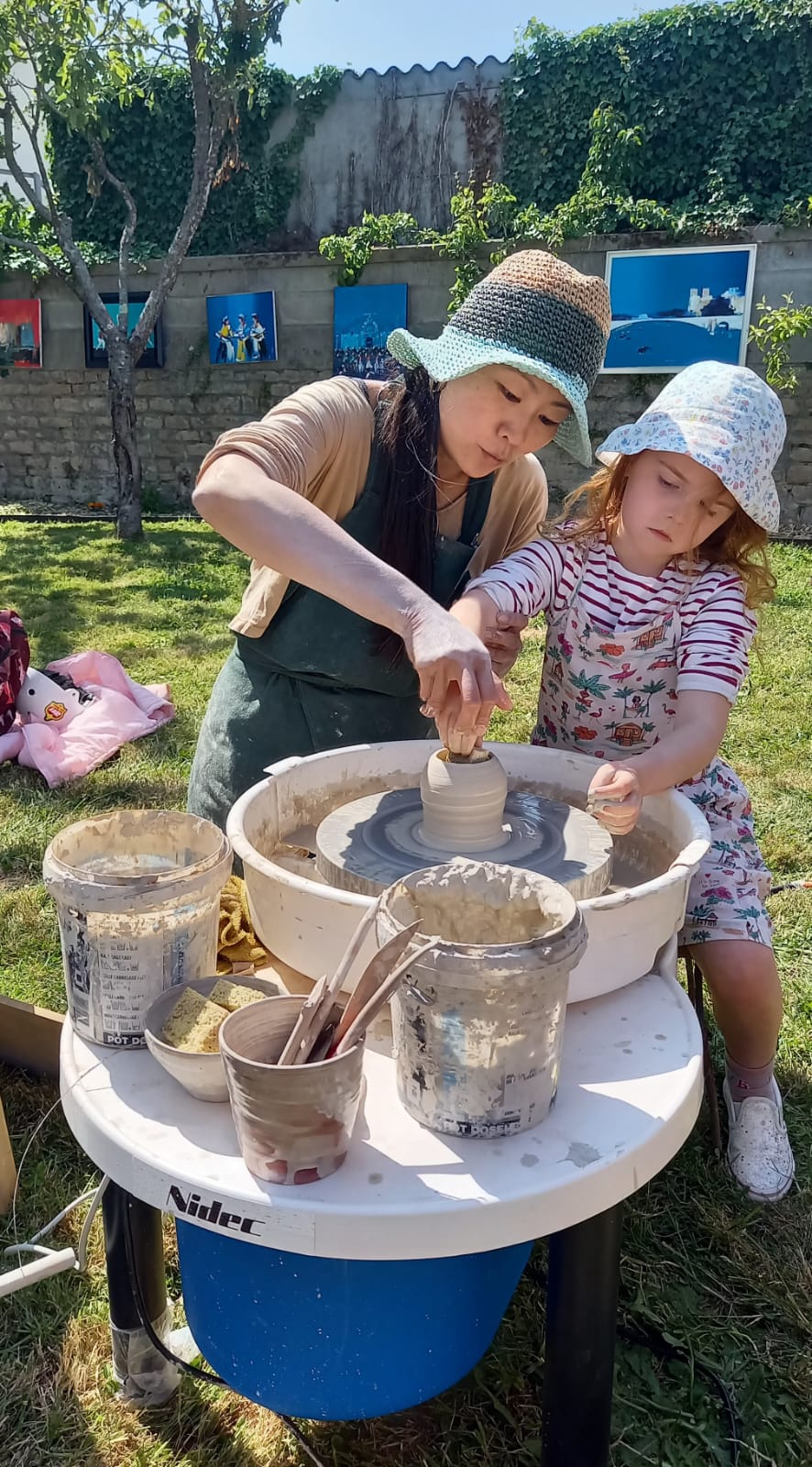 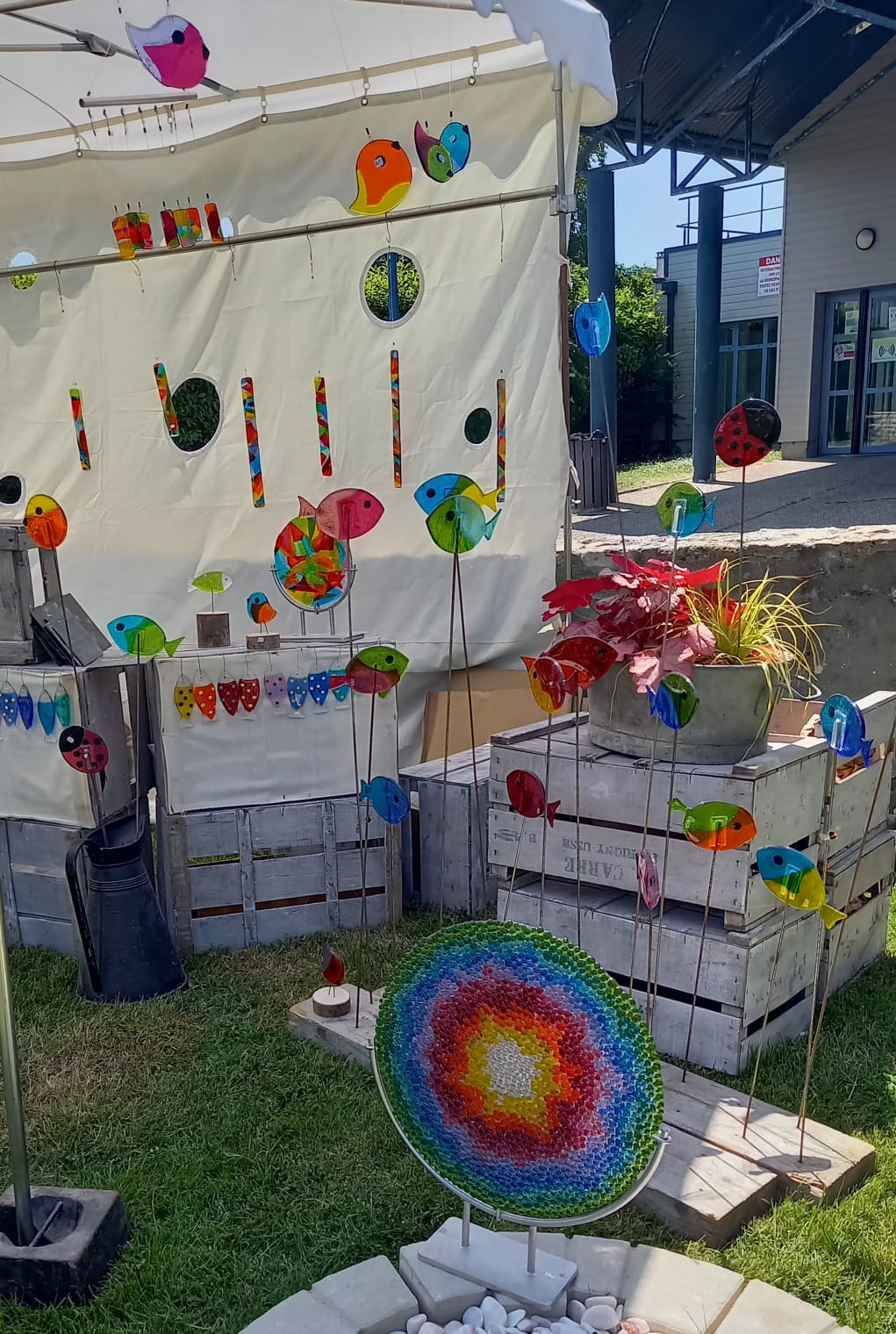 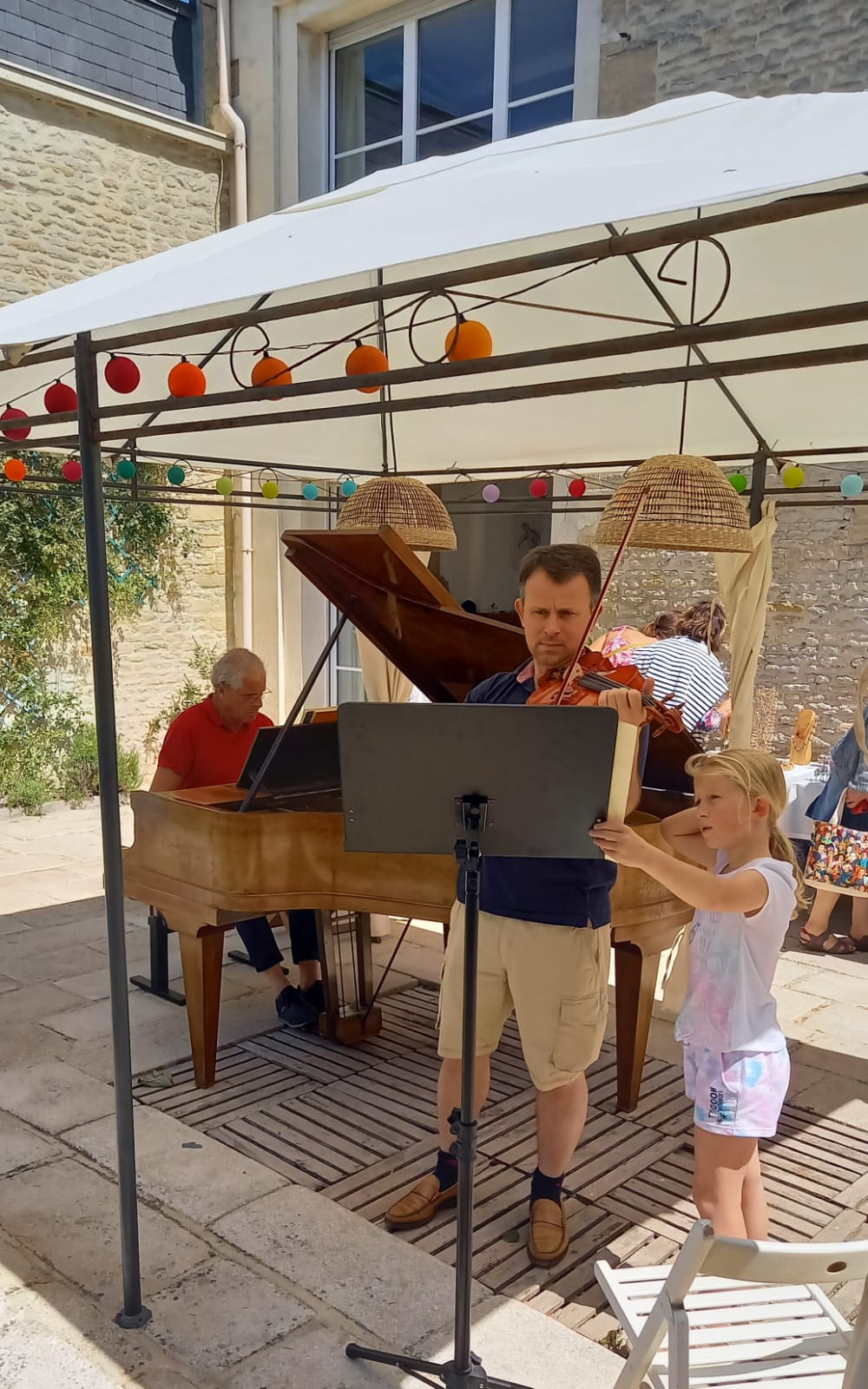 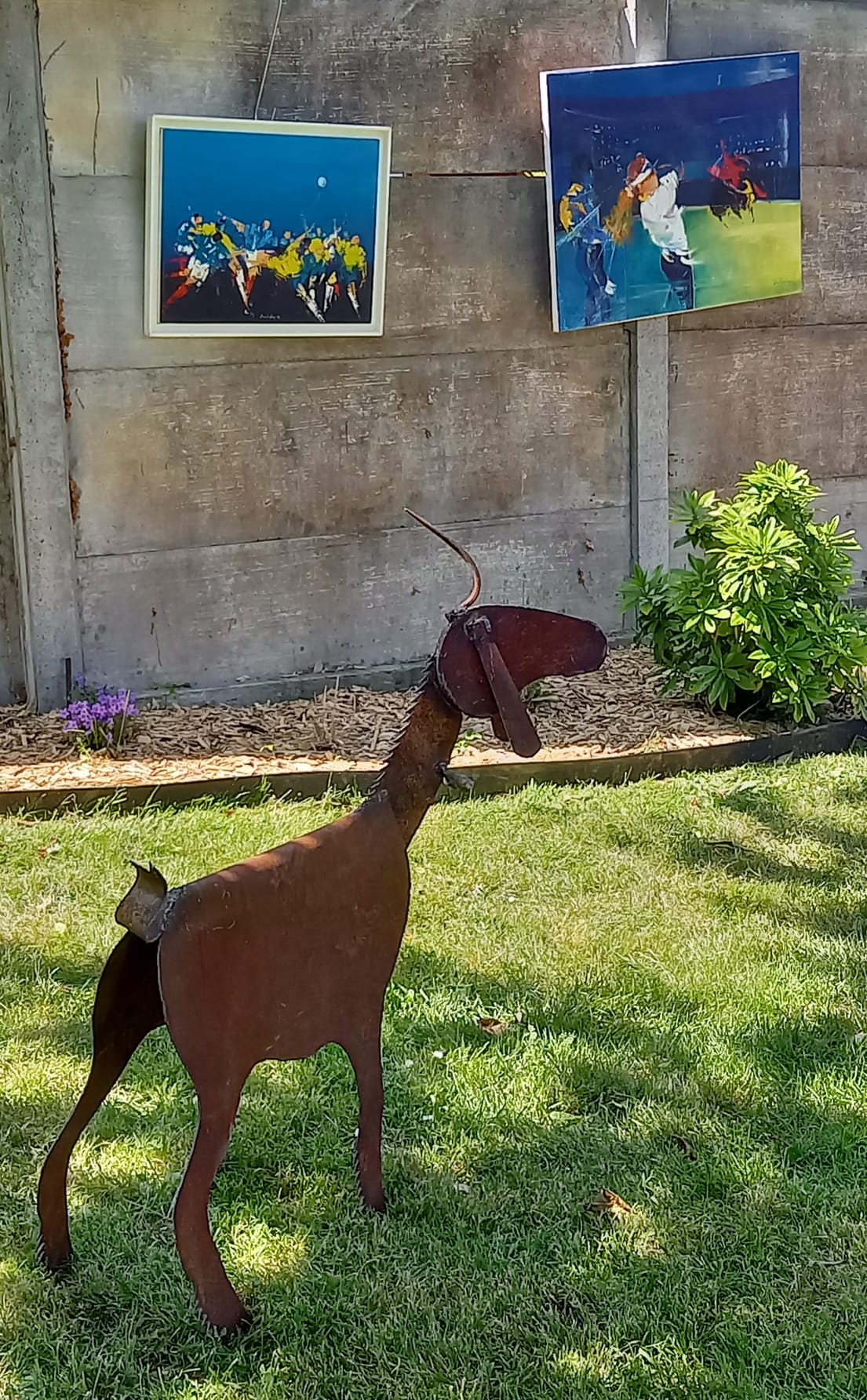 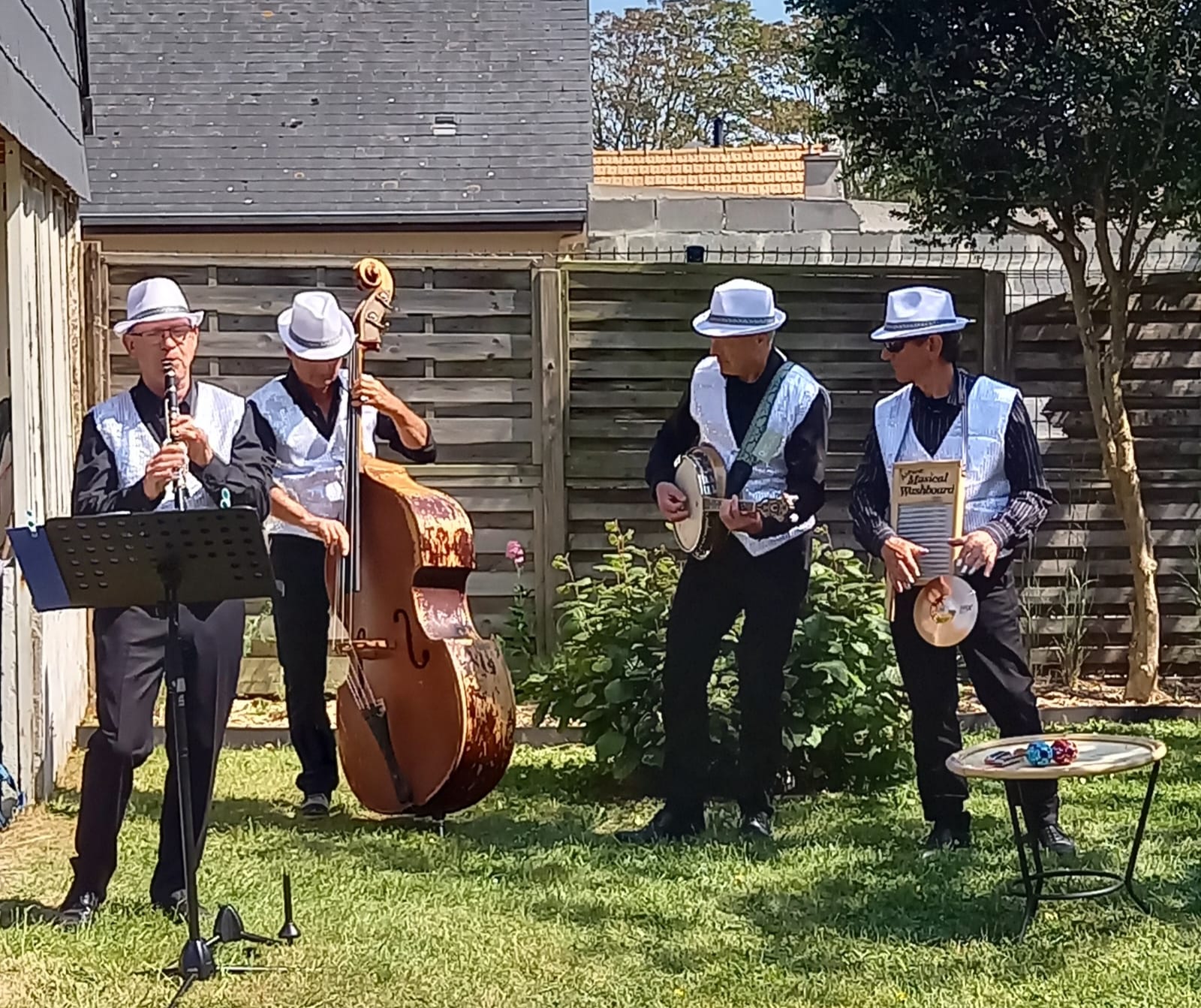 ‹#›
JARDIN PARTAGÉ
AG Lion Environnement  janvier 2024                                                                                ‹#›
2023: Renouvellement de la convention
Portes ouvertes en mai
Chantiers d’entretien des parties communes (2/mois)
Chantiers hebdomadaires sur la parcelle collective
Apéritifs et repas conviviaux
Week-end “plantations” (bosquet décoratif à l’entrée et participation à TEN)
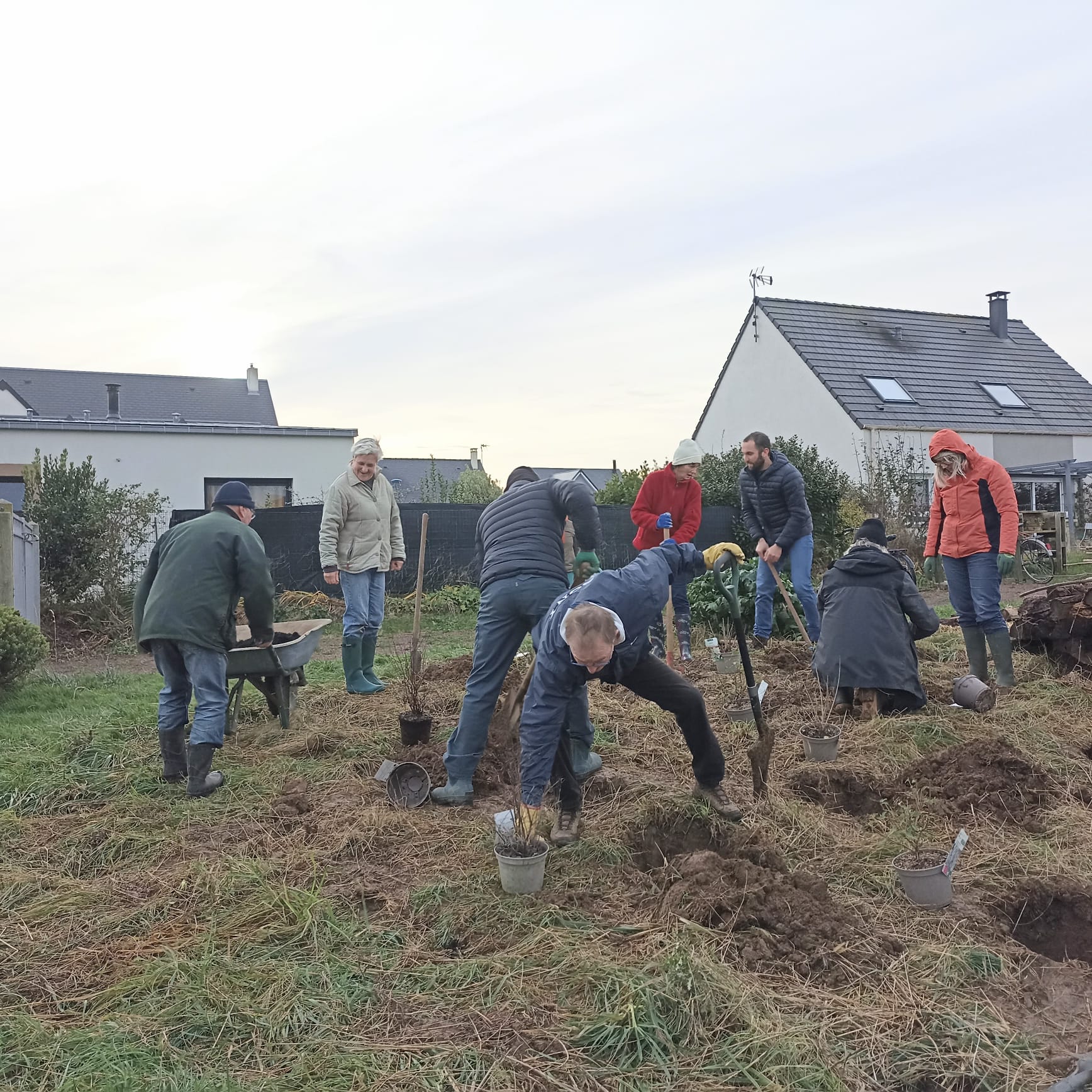 Atelier 
“taille d’arbres fruitiers”
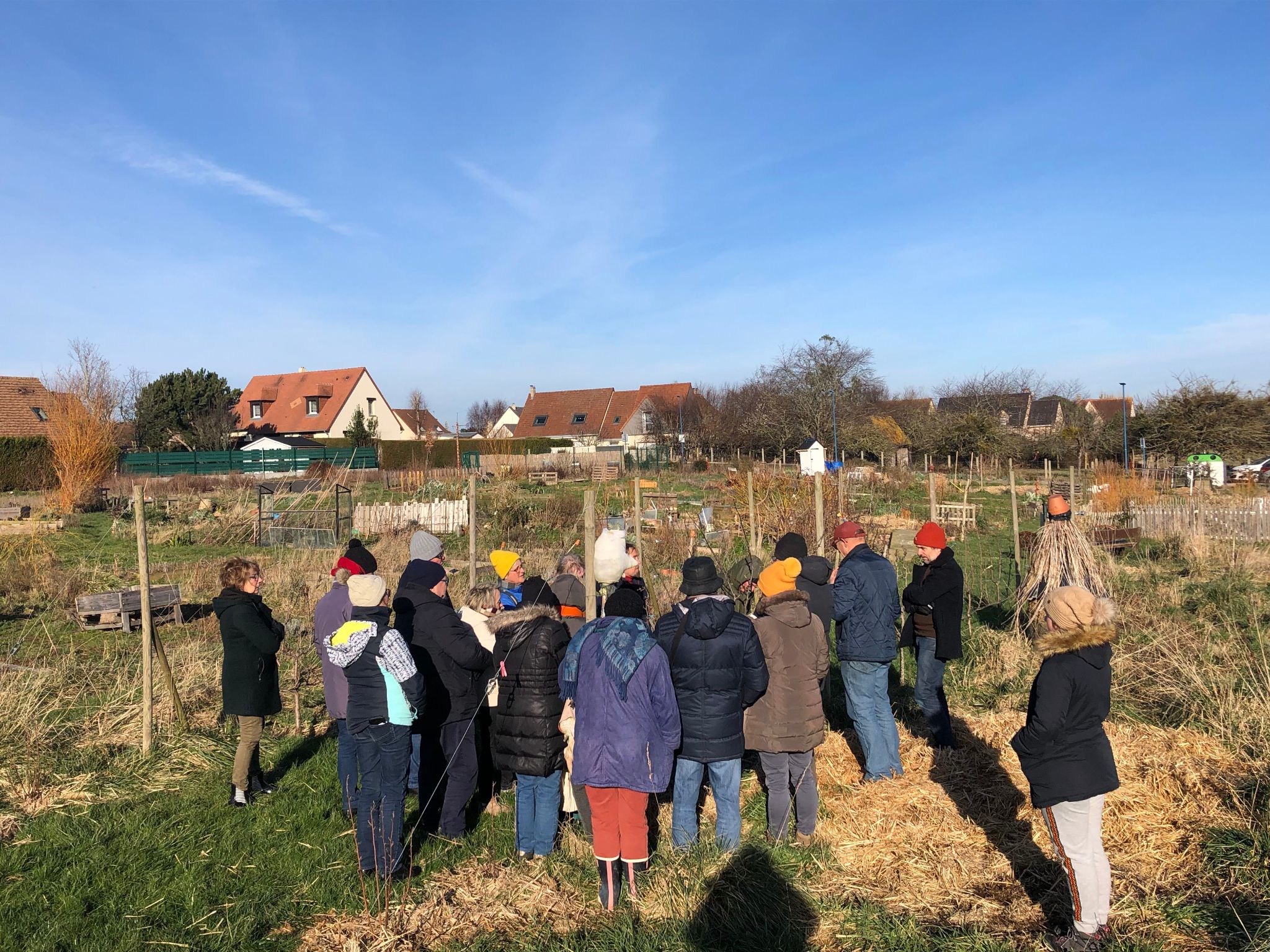 2024:	
Des panneaux d’information pour mieux établir le lien LE/JP
Une plus grande ouverture vers un nouveau public (ateliers,...)
L’ouverture du JP pour AAJ le dimanche 2 juin 2024
‹#›
… et pour le plaisir…
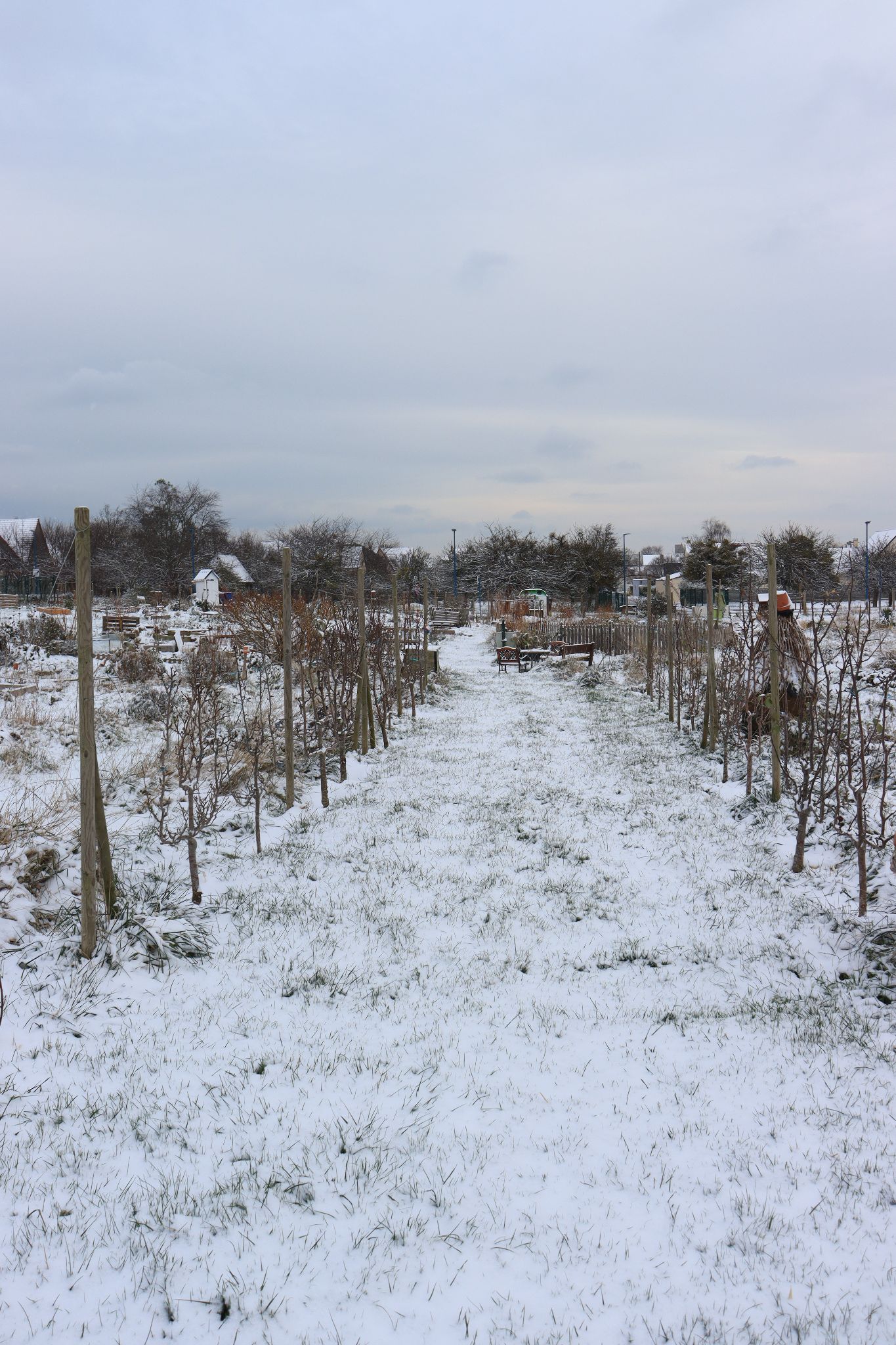 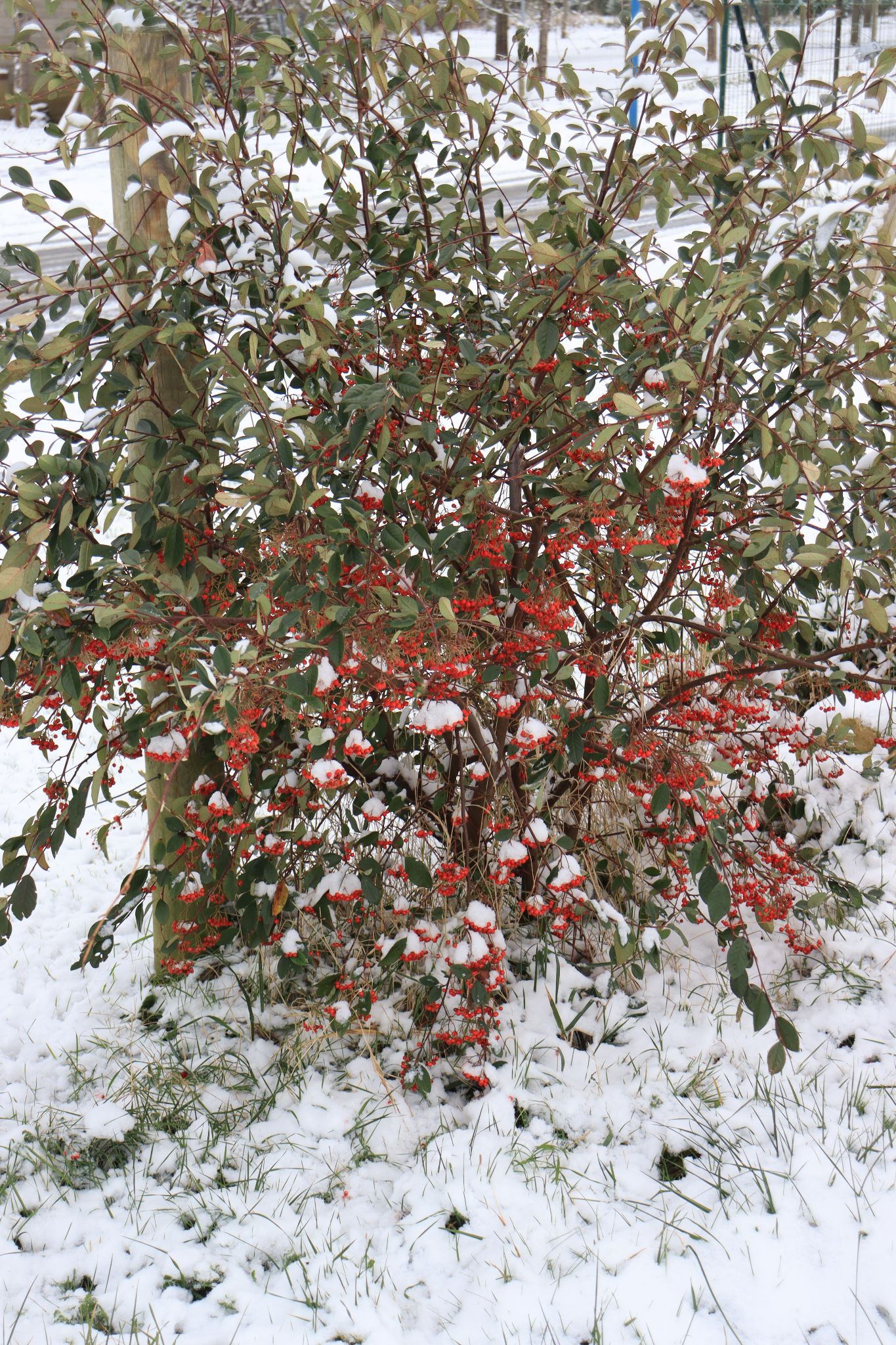 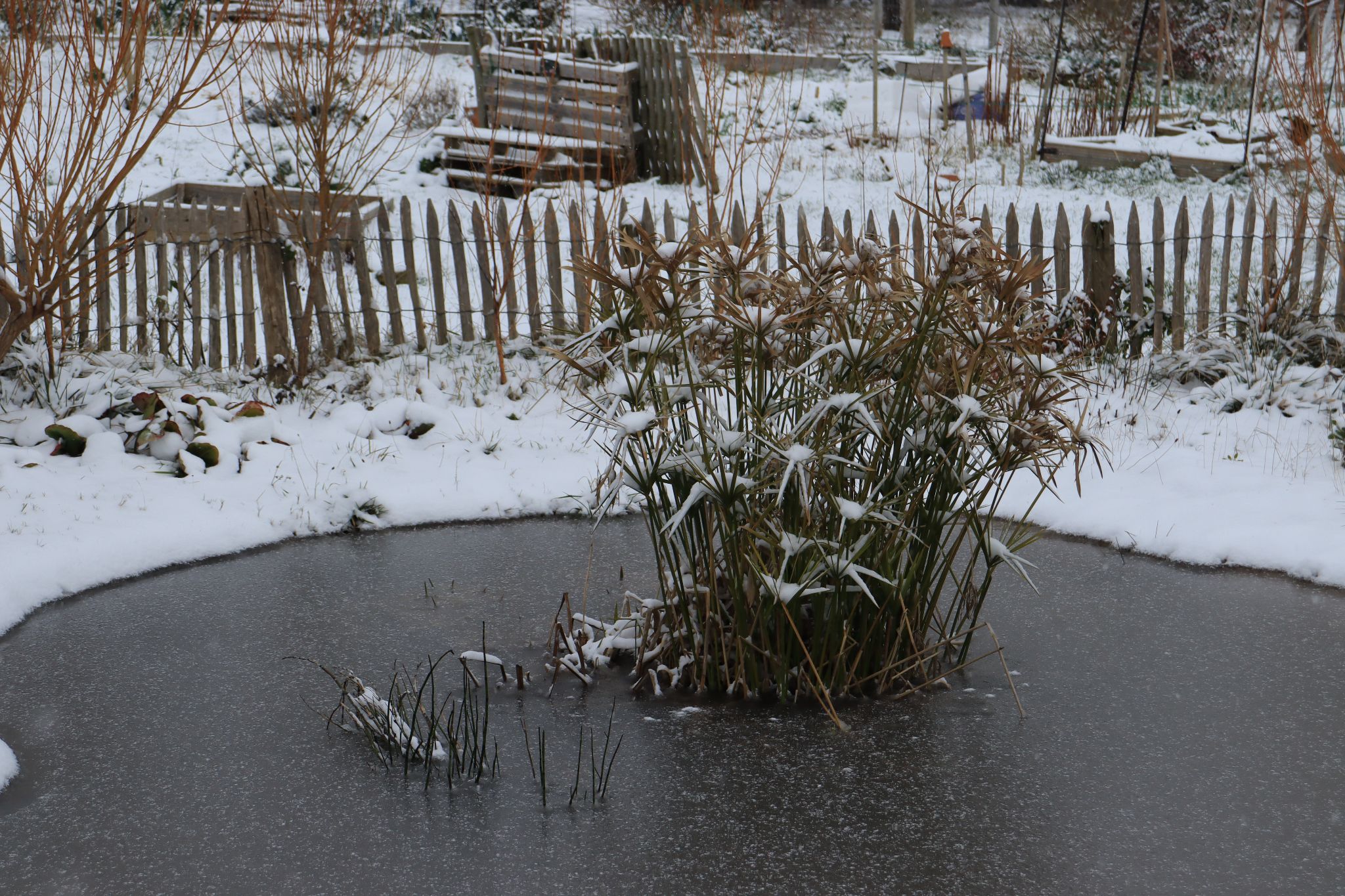 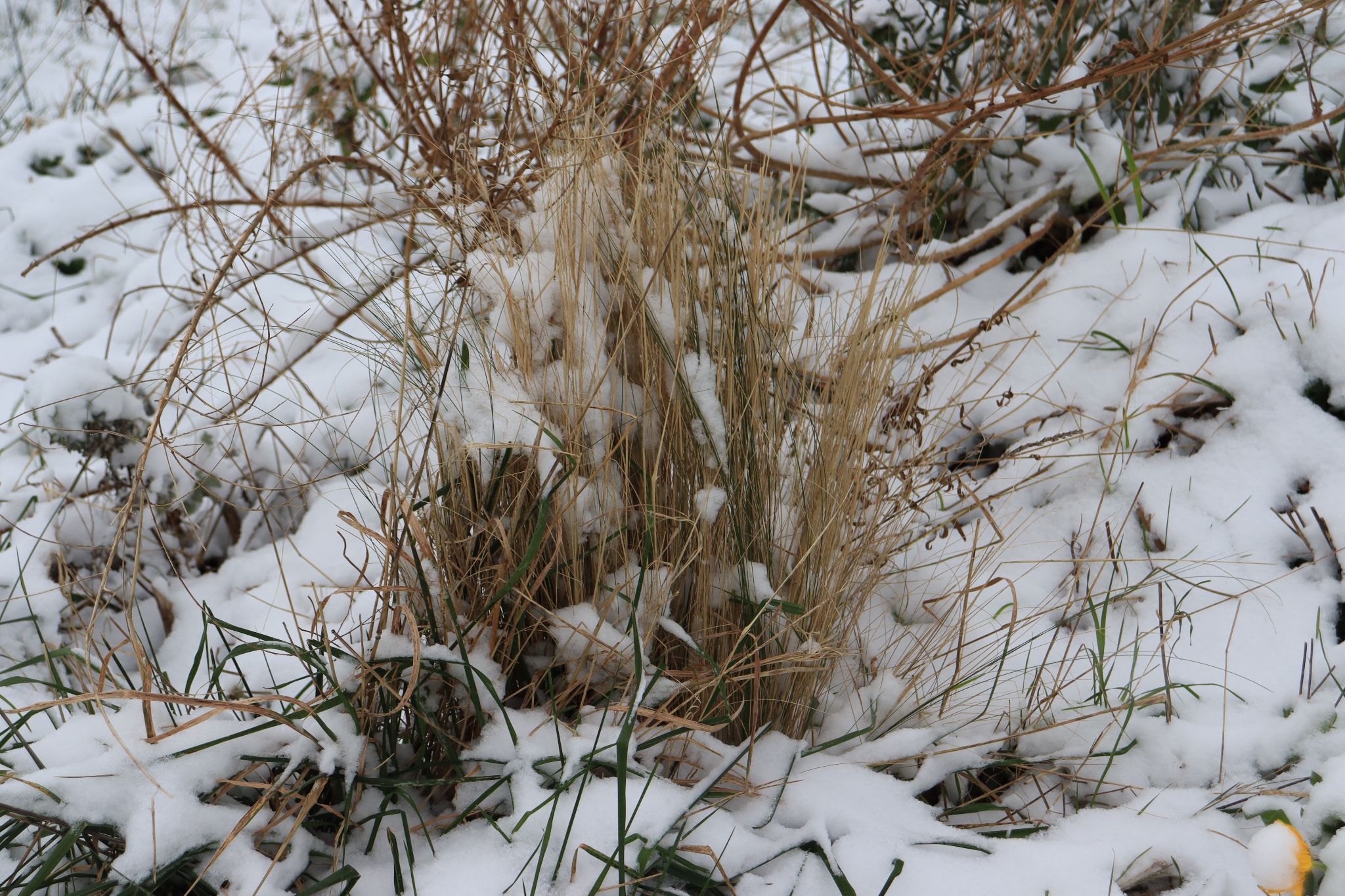 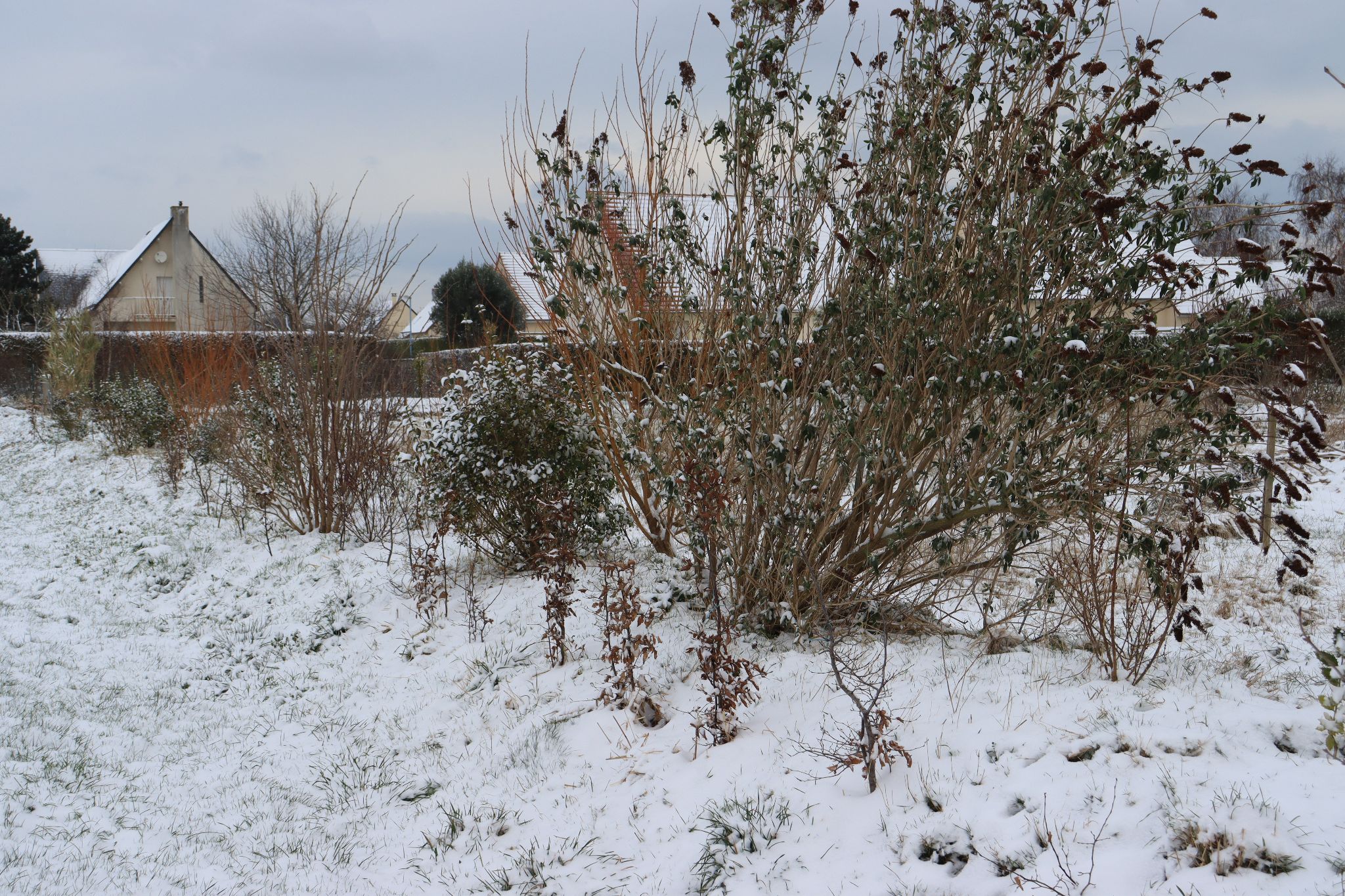 ‹#›
NETTOYAGE DE PLAGE
AG Lion Environnement  janvier 2024                                                                                ‹#›
NETTOYAGE DE PLAGE organisé 
ou par apport volontaire dans les bacs à marée
Le nettoyage de plage est organisé chaque premier dimanche du mois, de septembre à mai.
Des animations
Juillet 2023 “Pour une plage plus propre” 
Octobre 2023 Festival “Tous sentinelles de la mer, Plages vivantes…sans déchets”
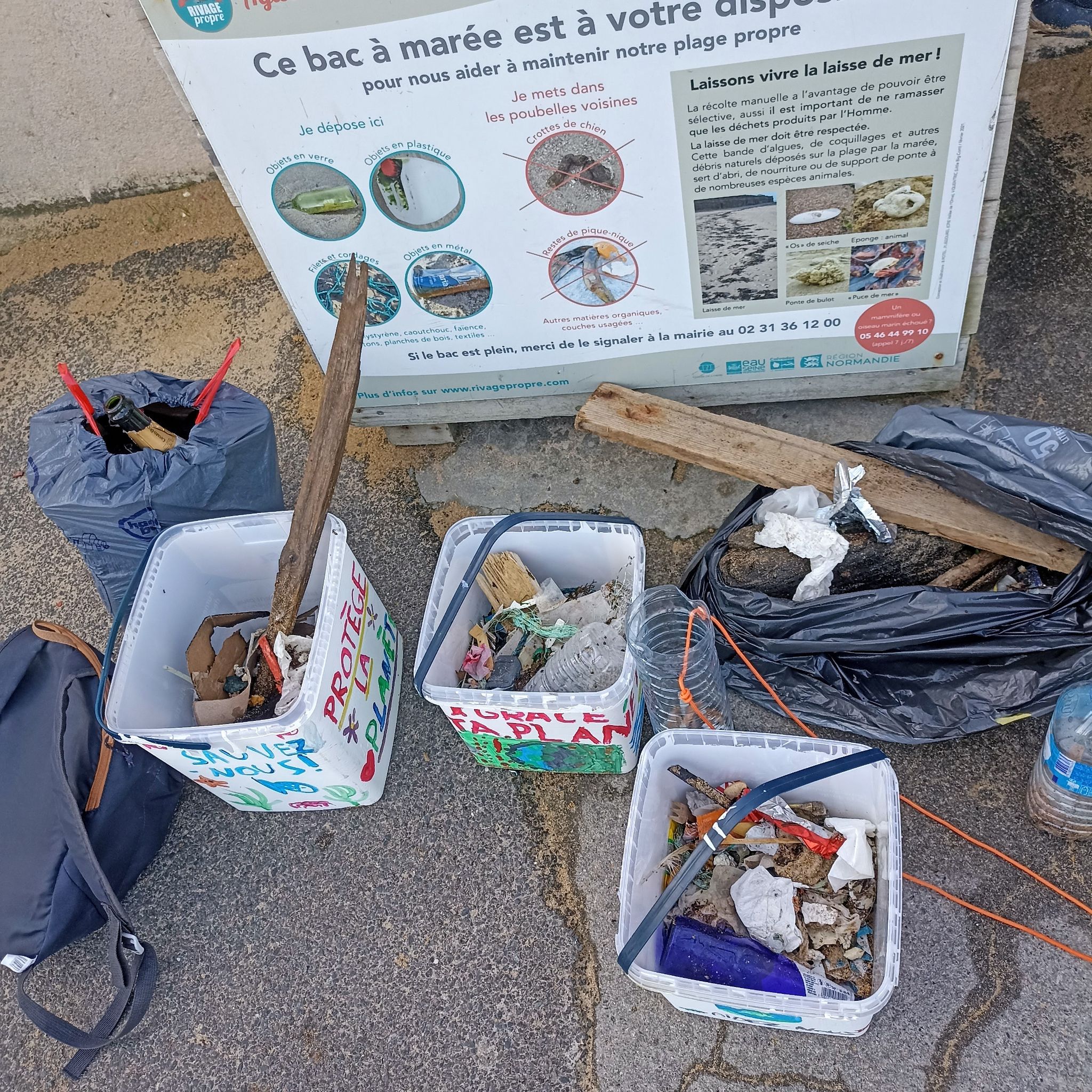 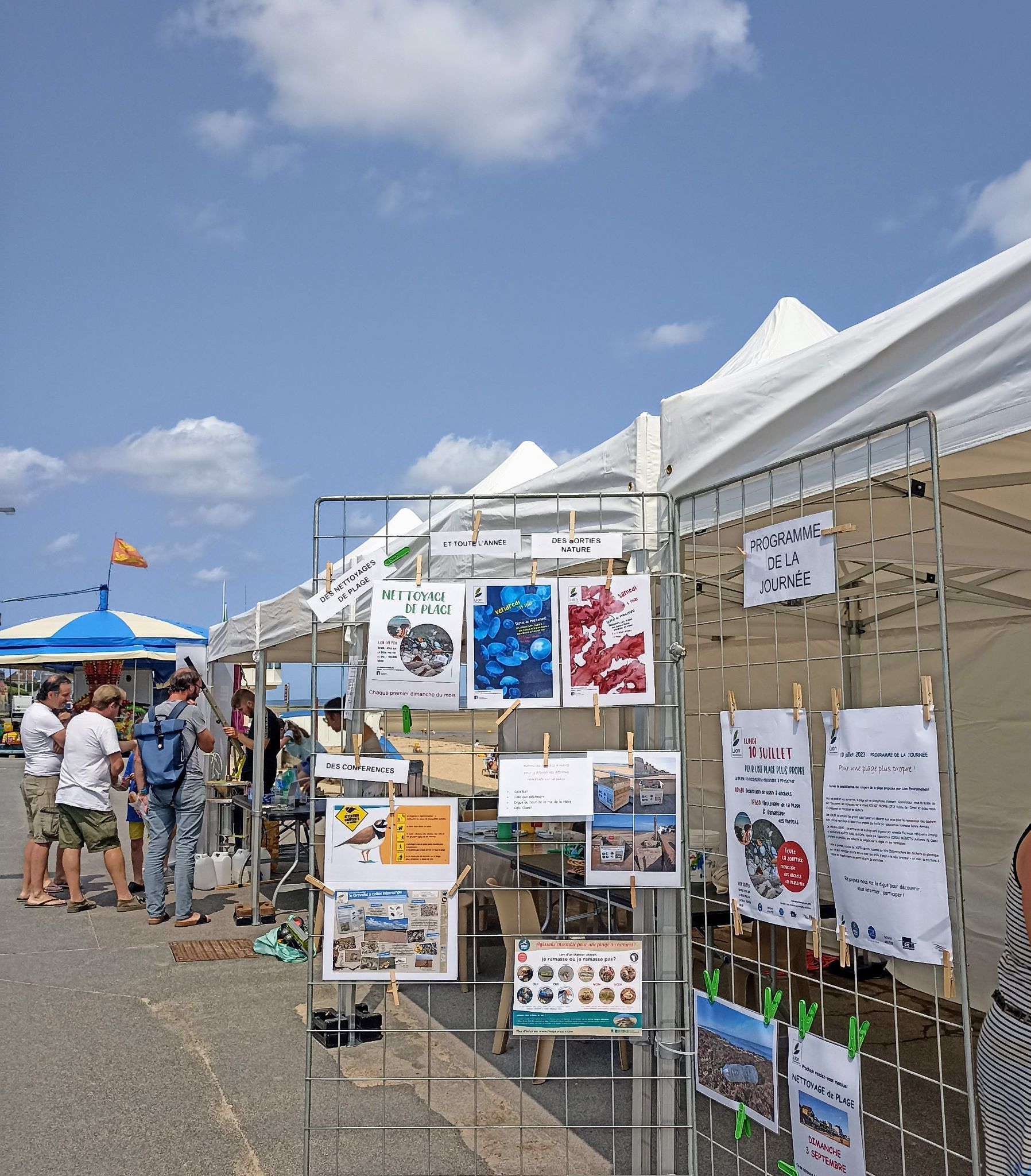 ‹#›
2024 poubelles pour recyclables sur la digue ??
INCROYABLES COMESTIBLES
AG Lion Environnement  janvier 2024                                                                                ‹#›
INCROYABLES COMESTIBLES
Des espaces à jardiner accessibles à tous
3 espaces dédiés :
•Rue du stade
•Place Pasteur
•Allée de la mare
Sur chacun , une équipe de riverains motivés pour l’entretien




2024 : un quatrième espace ??
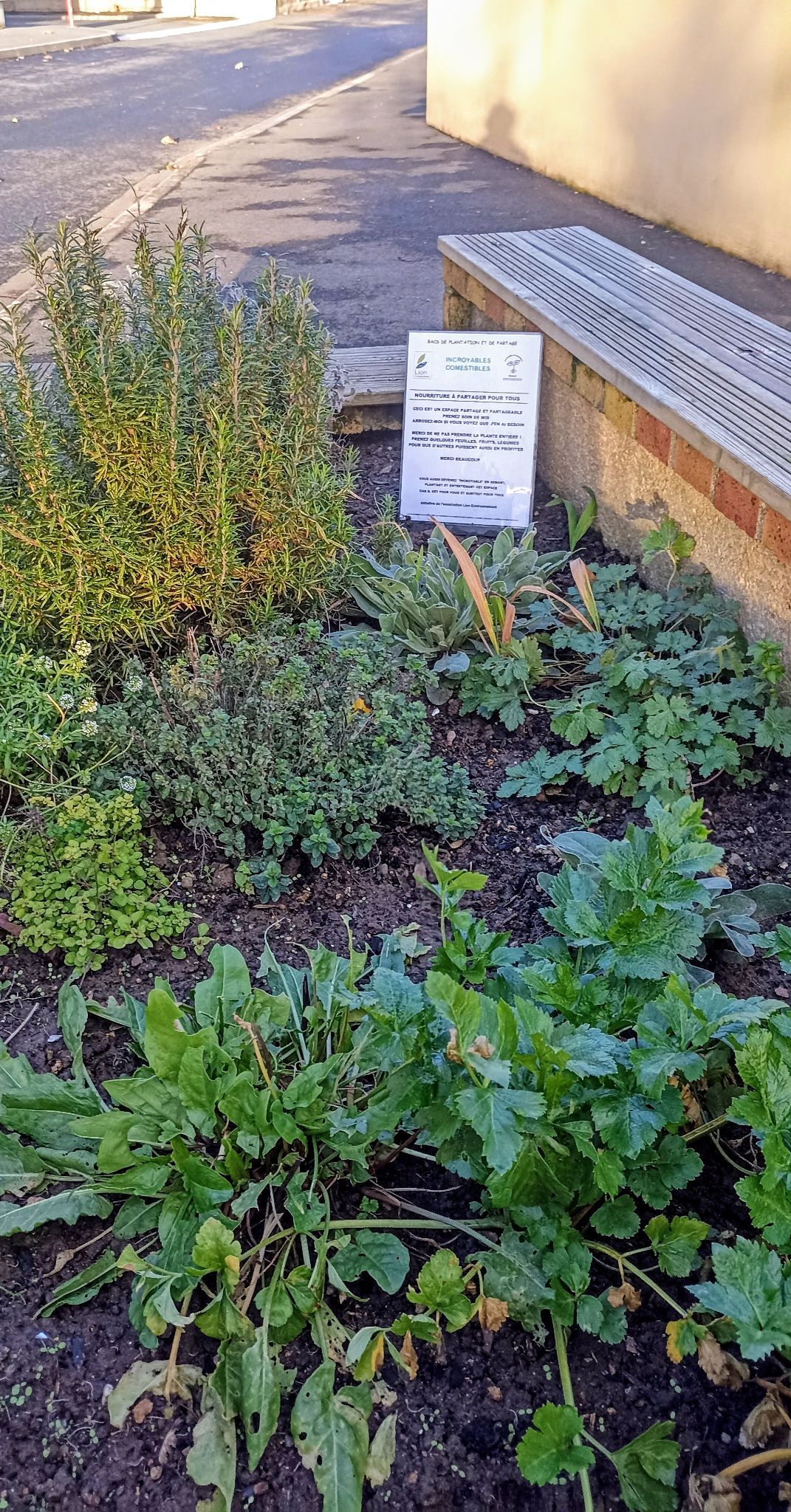 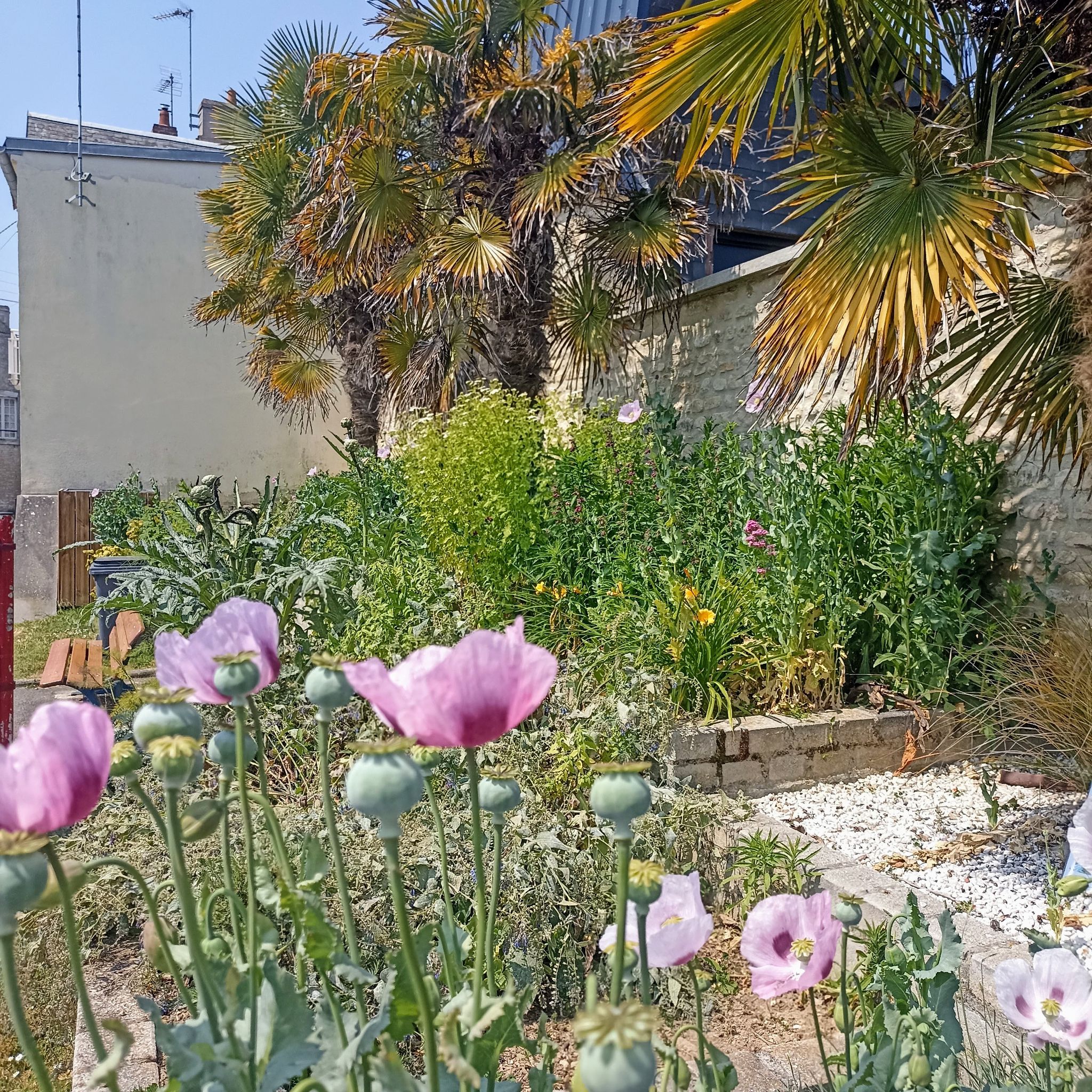 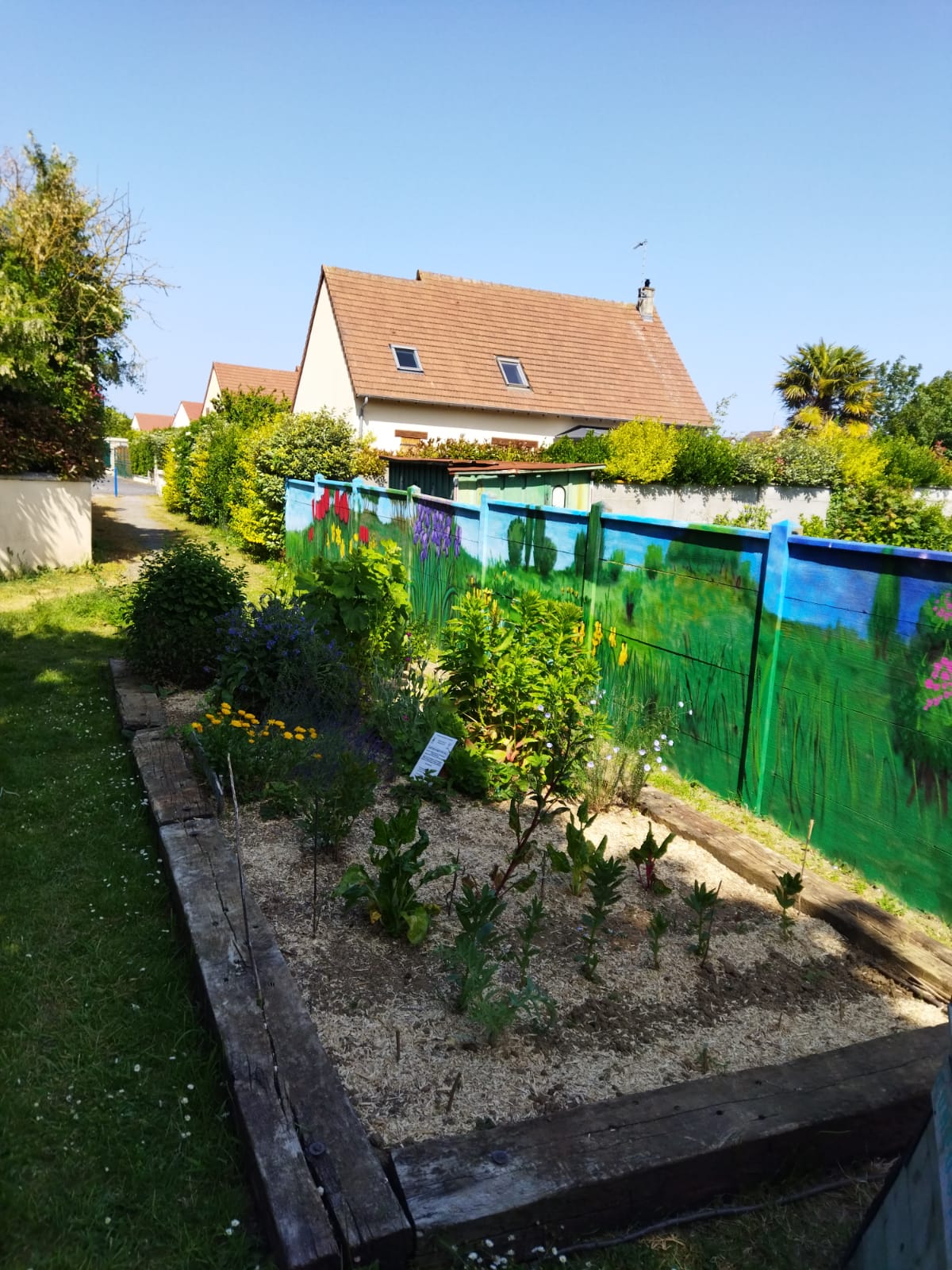 ‹#›
AG Lion Environnement  janvier 2024                                                                                ‹#›
AU PIED DU MUR


CEn 2024 : 40 pieds de murs identifiés Lion Environnement, mais aussi


sur la commune de nombreux pieds de mur ont émergé, mais sans demande de notre logo.

des demandes de logos, mais la végétalisation n’est pas toujours présente.

Et parfois, avec le temps, le logo s’estompe.
AG Lion Environnement  janvier 2024                                                                                ‹#›
AU PIED DU MUR
Le service des espaces verts de la commune est demandeur


des pieds de murs seront créés partout où cela sera possible rue du maréchal Foch. 


proposition de fabrication de petites pancartes là où on ne peut pas taguer le mur.
AG Lion Environnement  janvier 2024                                                                                ‹#›
COMMUNICATION
SYSTÈME D’INFORMATION
AG Lion Environnement  janvier 2024                                                                                ‹#›
SYSTEME D’INFORMATION
Recherche d’une personne pour aider sur la gestion du site Lion Environnement.
AG Lion Environnement  janvier 2024                                                                                ‹#›
Film - débat
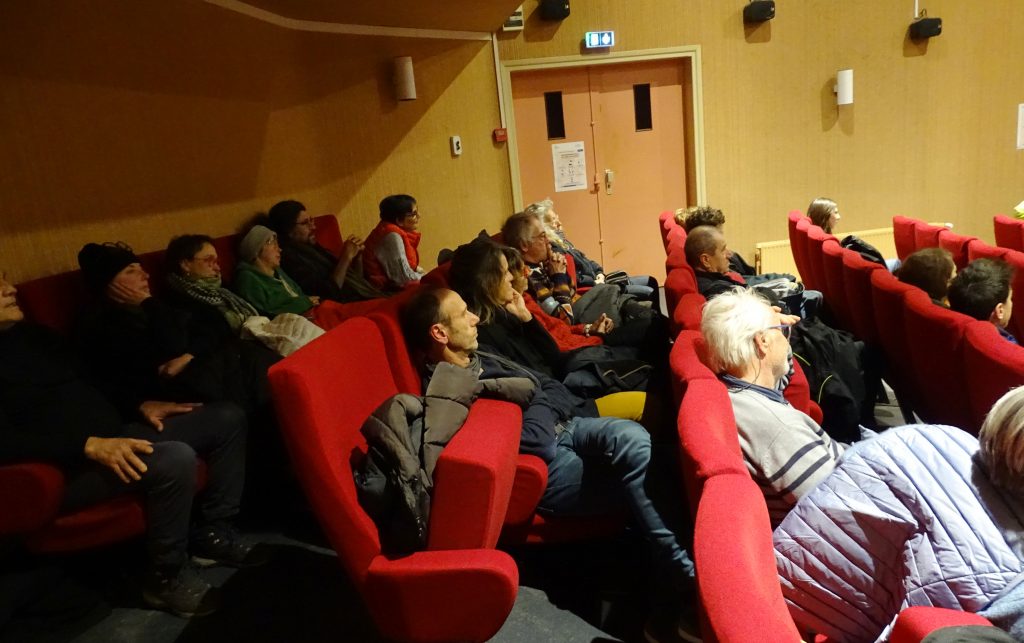 AG Lion Environnement  janvier 2024                                                                                ‹#›
En 2023 

  3 projections suivies de débat:
“le grand secret du lien”
“la fabrique des pandémies”

et depuis 5 ans notre participation au festival Alimenterre sur le côte de Nacre. Cette année: “tu nourriras le monde” 

une fréquentation variable, entre 30 et 40 personnes 

                            des projets pour 2024

le vendredi 23 février : “la rivière” de D. Marchais. La projection sera suivie d’un débat sur l’eau qui arrive à notre robinet.

un film sur le loup.
AG Lion Environnement  janvier 2024                                                                                ‹#›
Evénements-  Ateliers
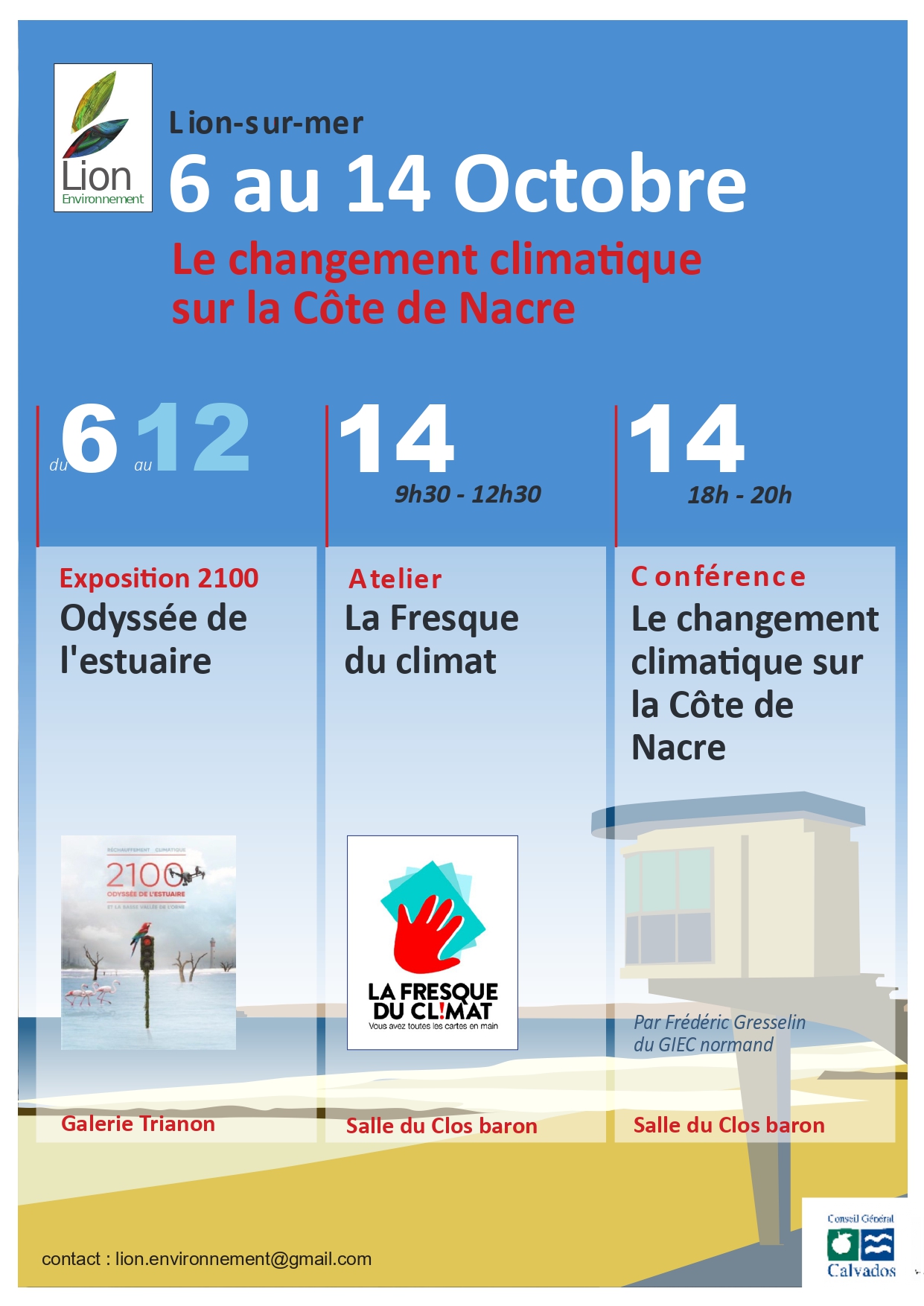 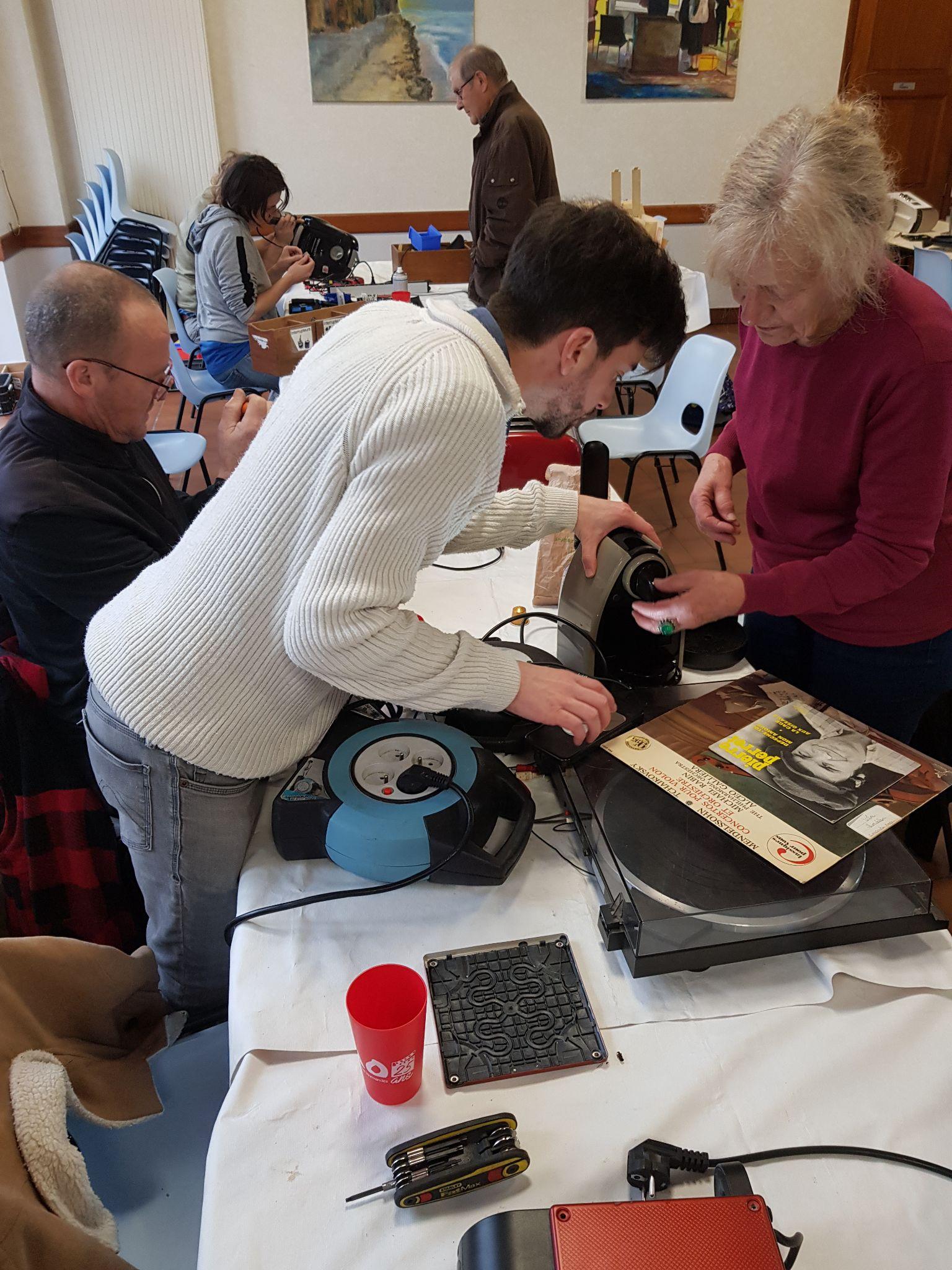 ‹#›
événements- ateliers:

La fresque du climat avec  la participation du CMJ en octobre.

A la galerie Trianon, une exposition 
“2100. odyssée de l’estuaire” 

réparation électroménager avec la Générale Marabille en novembre
AG Lion Environnement  janvier 2024                                                                                ‹#›
TERRITOIRE ENGAGÉ
POUR LA NATURE
(TEN)
AG Lion Environnement  janvier 2024                                                                                ‹#›
TERRITOIRE ENGAGÉ POUR LA NATURE

Programme d’installation de nichoirs à martinet noir

2 nouveaux sites équipés en 2023

école primaire : 4 nichoirs doubles
rue Galliéni : 4 nichoirs double
AG Lion Environnement  janvier 2024                                                                                ‹#›
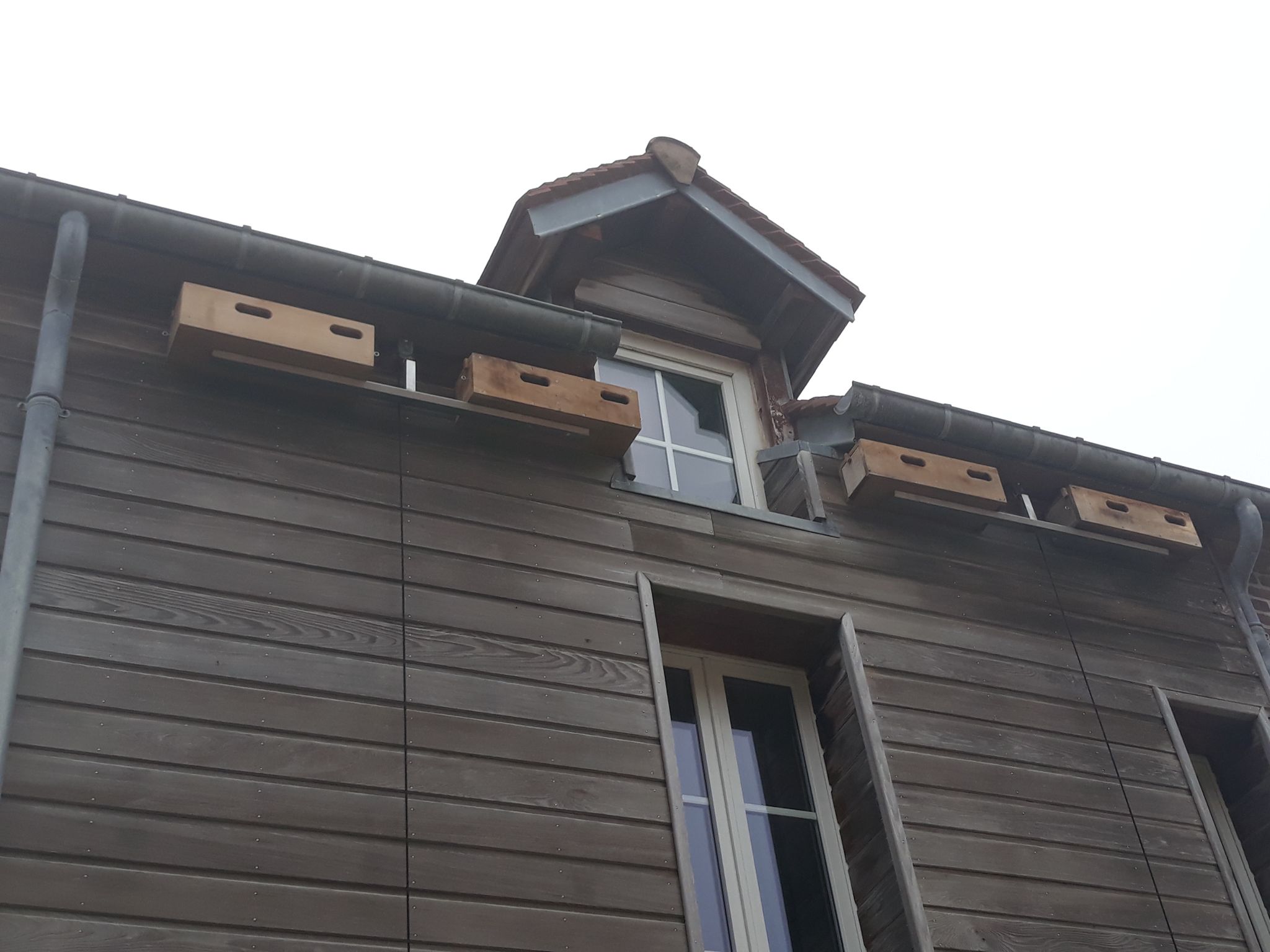 AG Lion Environnement  janvier 2024                                                                                ‹#›
TERRITOIRE ENGAGÉ POUR LA NATURE

Programme d’inventaire de la biodiversité

1 sortie sur les invertébrés marins
1 sortie sur les algues

importante progression sur la liste d’oiseaux
AG Lion Environnement  janvier 2024                                                                                ‹#›
TERRITOIRE ENGAGÉ POUR LA NATURE

Programme  de plantation d’arbres

2 séquences de plantation les 9 et 10 décembre


Compléments en  2024 le long de la piste cyclable vers Luc
AG Lion Environnement  janvier 2024                                                                                ‹#›
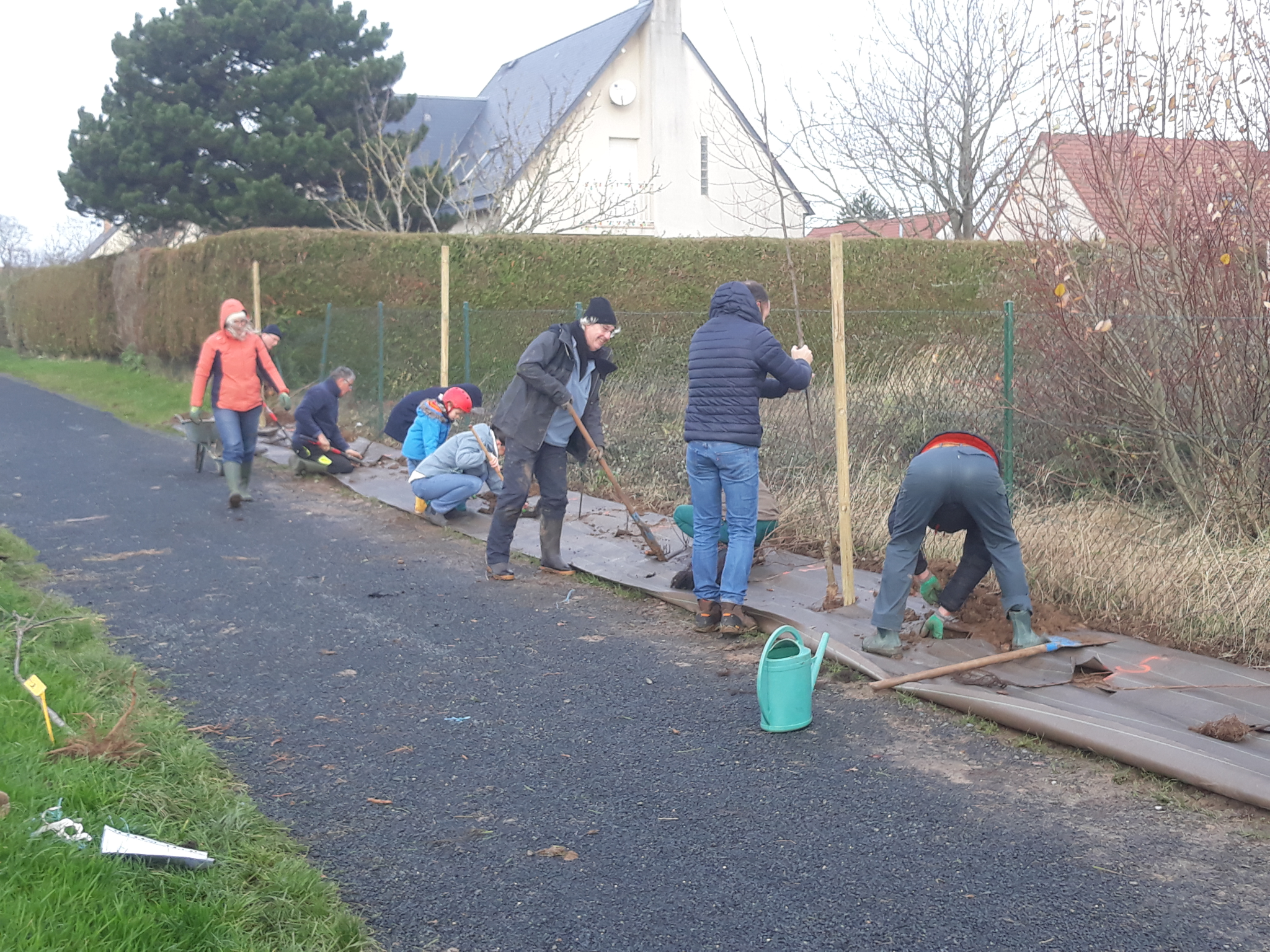 AG Lion Environnement  janvier 2024                                                                                ‹#›
BILAN FINANCIER 2023
AG Lion Environnement  janvier 2024                                                                                ‹#›
BILAN FINANCIER 2023	

Solde CM (31/12/2022):   3 536 €	

									RECETTES			 	  CHARGES
Adhésions							    2 375 €
Subvention Commune					    1 690 €	
Evènements					      		    1 232 €
Sorties/Ateliers							    0 €
	
	TOTAL RECETTES				    5 297 €	
		
Assurance														    0 €
Jardin Partagé												       966 €
Art au Jardin												    	    1 409 €
Films/Conférences												357 €
Sorties/Ateliers													  35 €
AMAP															146 €
Frais admin. (site internet, fournitures, banderoles)					113 €
Nettoyage de plage												  50 €
	
	TOTAL DEPENSES										    3 077 €
	
Solde CM  (31/12/2023):   5 673  €
AG Lion Environnement  janvier 2024                                                                                ‹#›
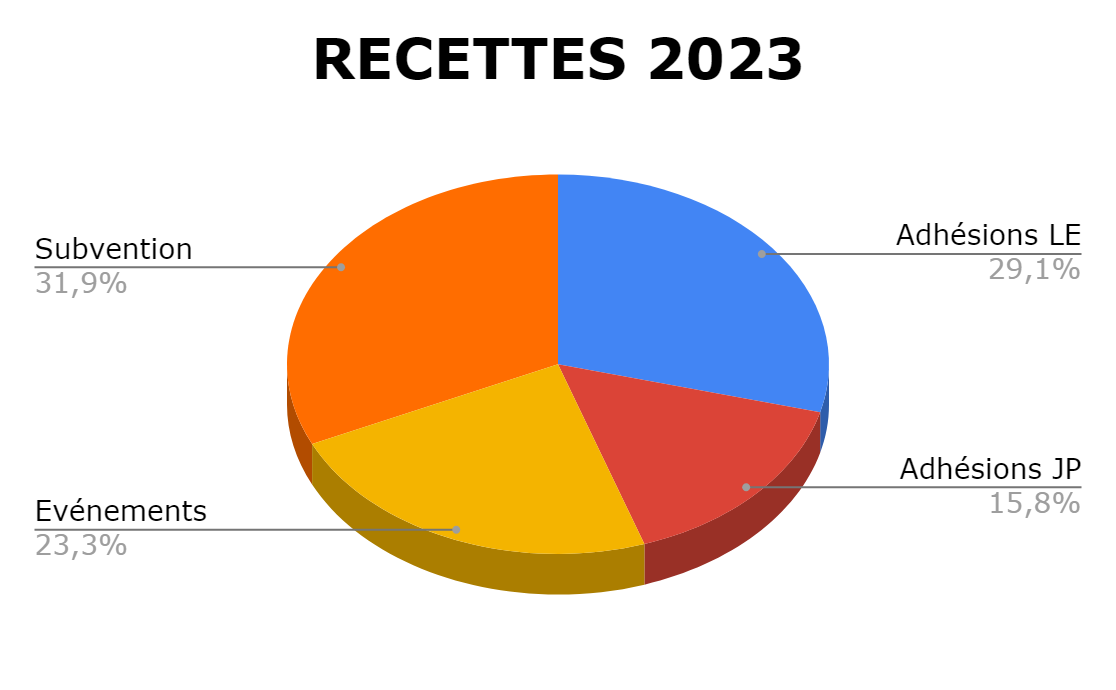 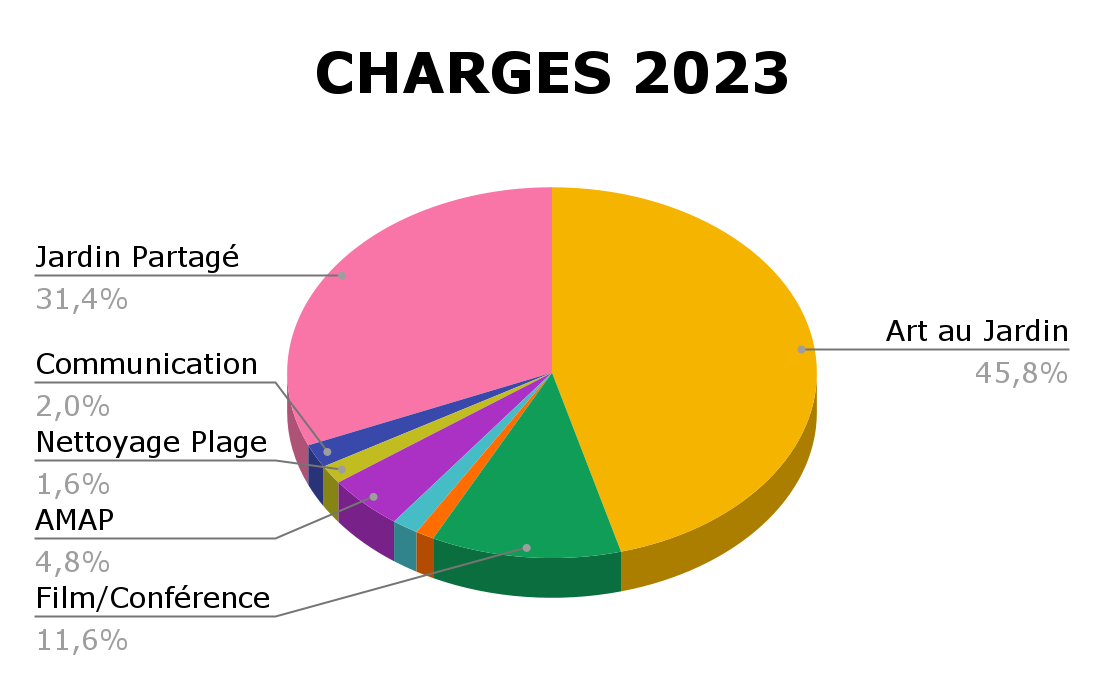 AG Lion Environnement  janvier 2024                                                                                ‹#›
PRÉVISIONS 2024
AG Lion Environnement  janvier 2024                                                                                ‹#›
BUDGET PREVISIONNEL 2024	

Solde CM  (31/12/2023):   5 673  €		
									RECETTES			 	  DEPENSES
Adhésions   LE						   1 500 €	
Adhésions JP				 		      800 €
Subvention Commune					   1 000 €	
Evènements/Sorties					      780 €
	
	TOTAL RECETTES			          4 080 €	
		
Assurance														275 €
Banque															  30 €
Frais administratifs												       €
Art au Jardin												    	    1 480 €
Nettoyage Plage											     		  50 €
Jardin Partagé												    1 500 €
Films/Conf.													 	       €
Sorties/Ateliers													       €
Inc.Com./Végétalisation											  50 €
AMAP													              150 €
Divers (site internet, fournitures, banderoles)		  				     	500 €
	
	TOTAL DEPENSES										    4 035 €
	Trésorerie	 €
AG Lion Environnement  janvier 2023                                                                                ‹#›
VOTES

Rapport activités
Projets 2024
Bilan 2023
AG Lion Environnement  janvier 2024                                                                                ‹#›
Elections au CA 2024
Démissions:
Bruno de Larminat

Renouvellements :
Annick Dubois
Cécile Girard-Pécarrère

Candidats:
X…
AG Lion Environnement  janvier 2024                                                                                ‹#›